Цель создания - информирование граждан об исполнении консолидированного бюджета МО «Турочакский район» за 2017 год.
ОТКРЫТЫЙ ОТЧЕТ ДЛЯ ГРАЖДАН
ОБ ИСПОЛНЕНИИ  КОНСОЛИДИРОВАННОГО БЮДЖЕТА 
МУНИЦИПАЛЬНОГО ОБРАЗОВАНИЯ «ТУРОЧАКСКИЙ РАЙОН» 
ЗА   2017  ГОД.
Решение Совета депутатов от 17 мая 2018 г.  
№ 43-2 «Об утверждении отчета об исполнении бюджета муниципального образования «Турочакский район» 
за 2017 год»
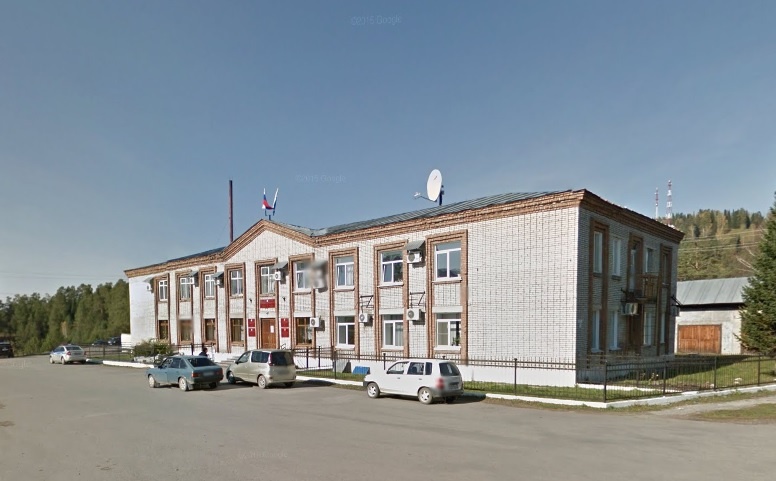 Консолидированный бюджет муниципального образования «Турочакский район»
Бюджет муниципального района
Бюджеты сельских поселений
Артыбашское СП
Бийкинское СП
Турочакское СП
Дмитриевское СП
Озеро-Куреевское СП
Кебезенское СП
Тондошенское СП
Курмач-Байгольское СП
Майское СП
Поступление  налоговых и неналоговых доходов в консолидированный бюджет МО «Турочакский район" за 2017 год 
в разрезе сельских поселений.
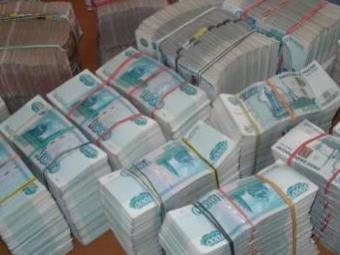 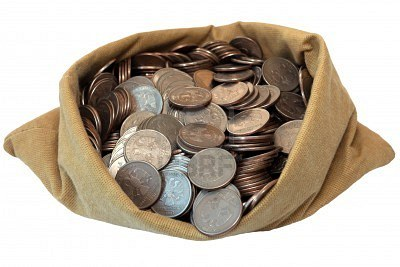 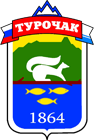 Финансовая помощь сельским поселениям МО "Турочакский район" за 2017г. (в тыс. руб.)
33815794,96
Доступ к информационным ресурсам:

http://www.turochak-altai.ru/
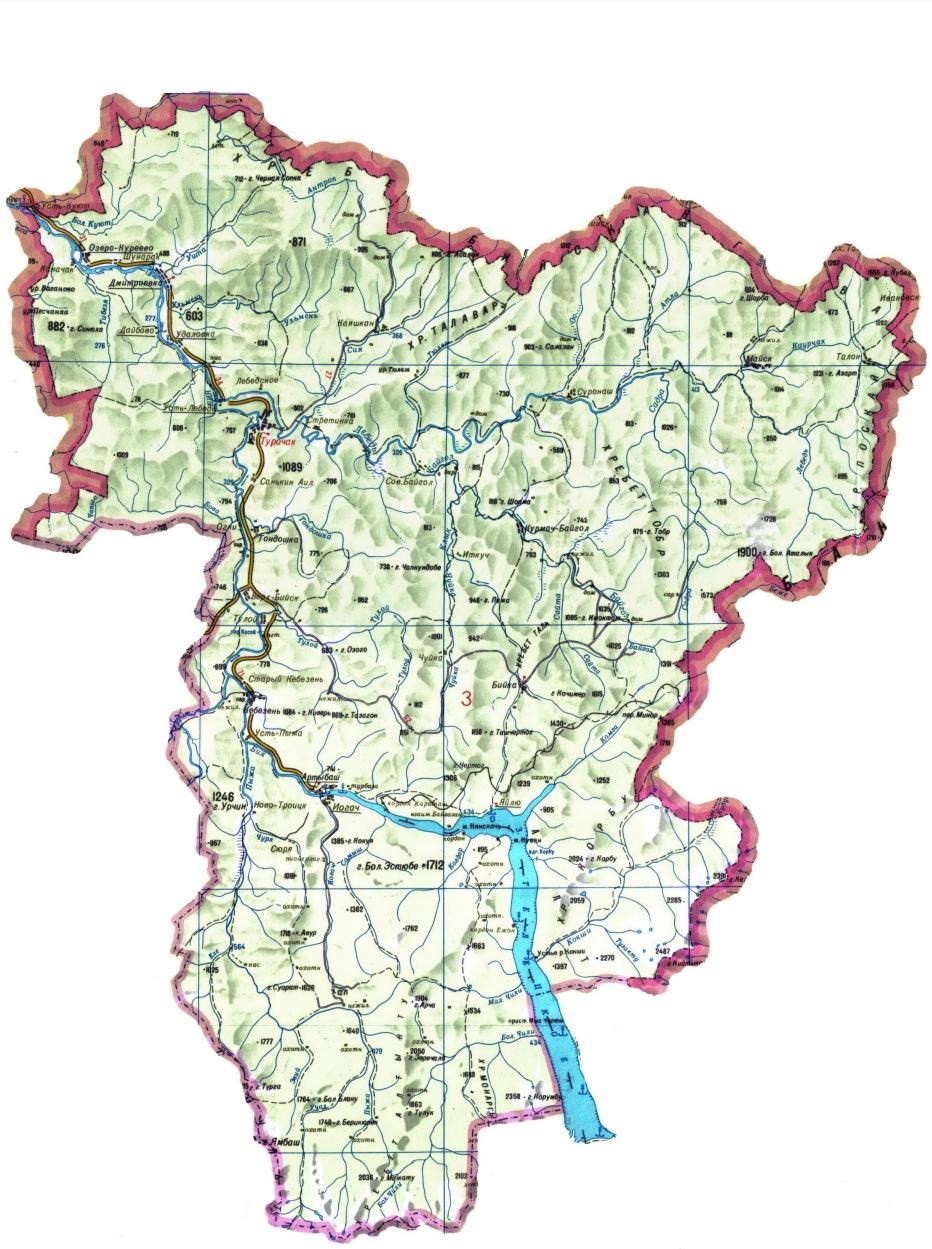